FA Youth Development Proposals

More and Better Players Through 
Child-Friendly Football
[Speaker Notes: Please find attached a presentation sharing the findings from two years research, presentations and discussions across the country. Please send any thoughts or requests for more support in any particular areas through to yourkidsyoursay@TheFA.com and we will try and help wherever possible. 

Notes and supporting information to each slide are in this section throughout.]
The FA Group Strategic Plan
Delivering the goal of “Football for everyone” (better players and more people playing).
Whole Game approach to international team success
The FA National Game Strategy 2011 - 2015
Focus on development of young players through appropriate coaching and competition 
to maximise their enjoyment and development.
2
4
International Team
Development
Young player development
Elite Player 
Performance Plan
1
The FA Youth Development Review
Delivering Recommendation A and G – Format pathway and Relative age effect.
Coaching Strategy
3
[Speaker Notes: The FA overall strategic plan discusses the clear need as a national governing body to develop better players and increase the number of people playing the game.
 
The new National Game Strategy moving forwards details a need to create better players and the proposals included support achieving this aim. 
 
The proposals in this presentation have clear links to Recommendation B, C and I in the full FA Youth Development Review – along with a clear crossover with The Future Game document, a communications campaign for parents and promotion of the coaching philosophy.
 
Therefore, all these recommendations are based around the driver linked to national strategies and not a stand-alone document.]
Key Principles
To implement a progressive, phased and developmental player pathway.
The value of small-sided games and flexibility for stakeholders is key to meet today’s societal demands.
To provide scope for CFA’s and other organisations to support transition points remains important for developing better players.
To implement a modern and cutting edge approach to competition that puts the learner at the heart.
Complement developments in coach education that offer a rich and authentic learning experience for players.
Harmonised by The Future Game, outlining key approaches to                  delivery.
[Speaker Notes: This slide discusses the key principles of the pathway and why we are looking to introduce these changes to youth football.
 
Currently our pathway holds a mismatch of opportunities with no clear developmental process in place. This proposal will be progressive, phased and based on educational principles.  Whilst the numbers suggested in the formats are maximum numbers, the value of small-sided games is evident from academic research and therefore if teams, due to lack of numbers, rural nature or simply desire, choose to they can play with less numbers to increase involvement, development and enjoyment. 
 
The current competition system we have in place takes an adult model of football and puts this onto young people. This will be discussed more in later sections. 
 
All of these key principles need to be supported by a coach education process that envelopes the learning theories for players, with the coaching philosophy through the Future Game. All three components; player pathway, coach education and The Future Game need to come together as a coherent vision for youth football in England. 

This is a cultural change for English youth football and a real step forward. Whilst this is about making the game better at grassroots level, it must be noted that as a nation we all want to see our national team compete well at international competitions and we need to move youth football forwards as times change.]
Consultation and Research
16 Regional ‘Your Kids Your Say’ Roadshows
All eight County FA regions, inc. CFA CEO’s, CFA Football Development staff 
Over 300 Youth Leagues
Over 1,000 Youth Club Administrators
Over 4,000 volunteers and coaches
50 groups of 8-12 year old Children 
FA National and Regional coaches
Premier League and Football League Academy staff
Academic books and research articles
Football experts and child development experts
Other European countries
[Speaker Notes: Consultation has taken place over the last two years which has seen the formation of these proposals. These are built on research from academic institutions and all the evidence from the discussions and focus interviews with young people. There is always going to be someone from a league or club in the country that makes a comment about not having spoken to them or their players but the consultation events so far have given us enough of a picture to form these recommendations.
 
There had to come a time when there was enough consultation done and it was felt that two years was this point, otherwise we could be talking forever with no action. The changes will always be open for more discussion, such is the subjective nature of the game, and some will agree with some and would do something differently with others. This system may never be totally right but the time is right to change and evolve into a more modern system for the benefit long-term of young players.]
Key Outcomes
Execute clear and structured guidelines on the maximum number of players per team for youth football. 
Implement a developmental process for ‘playing up’ at all age groups, supported by rules, to grow and retain participation.
Defined role for CFA’s to support transition to develop better players.
Guidelines for competition structures for U7 – U11 age groups.
Prohibit 8-month long seasons for U7-U11 children.
New approach to competitive football; delivering an educational model to support learning and development.
Increase participation by retaining more summer-born children.
Deliver against two key National Game Strategy outcomes.
[Speaker Notes: The key outcomes of the recommendations are to develop a better process for young people in football, one not fraught with huge jumps and one that includes structured progression. This makes it easier for team managers to work with children and recognises that sometimes the guidelines need to be more flexible to enable participation. 
 
As we have learnt, children have a different mindset for competition and do not view football at a younger age, through the primary school age, more than a week ahead of them. They don’t look at a nine-month season in the same way adults view the structure that starts in August/September and runs through to April/May. 
 
We have also learnt that children are driven by internal feelings of motivation; to have fun, to be with their mates and to keep fit and healthy and they don’t like, in the main, the pressure situations that adults put them into. However, we currently put them into these situations every week to test them, so we need to be smarter with how we help our children. 

The system will be flexible enough to allow County FA’s to run transition festivals also, where children can experience once/twice a season, the next format they will be moving up towards as they get older. This supports principles of player development and variety in learning and what/how these look across the country will continue to grow and evolve.]
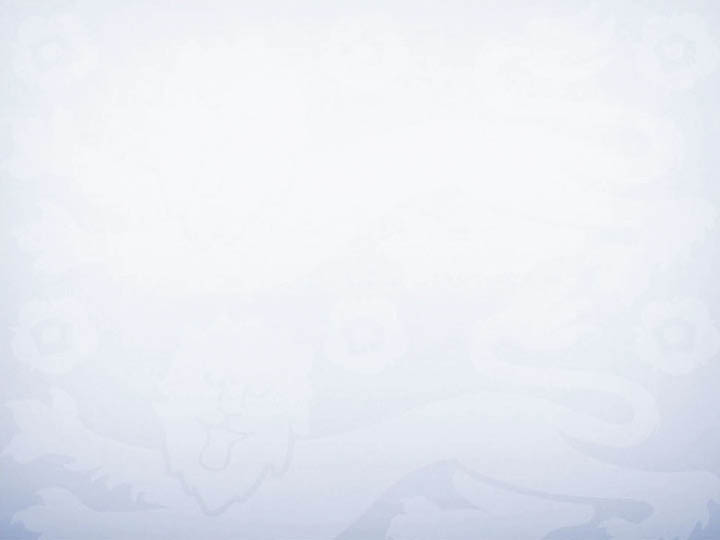 Formats of the Game
[Speaker Notes: Following all the research and consultation that has taken place, this is where the majority of people are comfortable in terms of the player pathway. As mentioned earlier, there will always be a few slightly different opinions, for example, there have been a number of people that would use a size 3 football for U10’s too, and many that would like 9v9 mandatory at U13 also. It will never totally please everybody, but this is based upon majority feedback from grassroots people and experts alike. 
 
The key changes are U7 and U8 by 2014/15 to become 5v5 and U11 and U12 by the same season to become 9v9. There has been a strong level of support for 9v9 at U13 too but what we have decided to do is make this an optional format all the way up to U16 for teams too, rather than mandatory at this stage. 
 
The pitch sizes are now much more child-friendly, with goals that don’t put off children trying to save shots in. However, we know in the short-term there are going to be challenges with implementing this in some areas due to goalposts and pitches. We are committed to working with Clubs and Schools to ensure this is achievable and will provide support and guidance every step along the way, signposting you to funding to support implementation and sharing best practice from other leagues and clubs that have overcome these challenges.

There are many good examples as to how clubs have managed to work with local partners to develop suitable 9v9 pitches where they don’t currently exist and we will endeavour to share these ideas across the country. 

Example of good practice:
The Surrey Youth League, over 500 teams, have moved to 9v9 this season and found the change to be fantastic for all involved, including referees too. The League manage to secure a grant through Sport England Small Grants Programme, £10000, that has paid for all of their goals for the clubs to use. 
 
We have to keep in mind the long-term view of player development and although this maybe rocky in the short-term, ultimately this is about putting in place something better for our children. In the short-term, if this means we use cones to make a pitch smaller and bring some goals into the edge of the penalty box then we need to do this, it’s not being precious about everything having to be perfect right away. We knew when we introduced Mini-Soccer some 12 years ago that the facilities would be a challenge but it has been proven by proactive adults that we can make this successful.]
Formats of the Game: evidence
Academic research into value of small-sided games.
Technical development benefits
Skill acquisition benefits
Less players = more touches, simplified tactical environment making game visually clearer for young people.
Feedback from children.
“Why do I have to defend a goal the same size of Petr Cech?               (U11, West Riding)
Feedback from coaches.
“Quality movements at higher intensity levels providing more physiological benefit as part of long-term player development”
[Speaker Notes: There has been overwhelming evidence to support the value of implementing a new pathway and many people have said this is “just common sense”. From the roadshows around the country, 92% strongly agree or agree with this slightly amended pathway.
 
As well as the clear technical benefits for the smaller versions of the game there are some evidence-based physiological benefits for young people too, at a time when obesity and fitness levels are consistently being questioned. 
 
In the change from Mini-Soccer at U10 to 11v11 at U11, we increase the size of the goal 265% and the size of the pitch up to 400%, all at a time when the fastest growing child has grown 5cm in those few months. 
 
Academic research from Manchester Met University extensively talks about the increase in touches, shots, dribbles, goals etc and how this translates as more involvement and more enjoyment for the children. This is the focus – more and better players.]
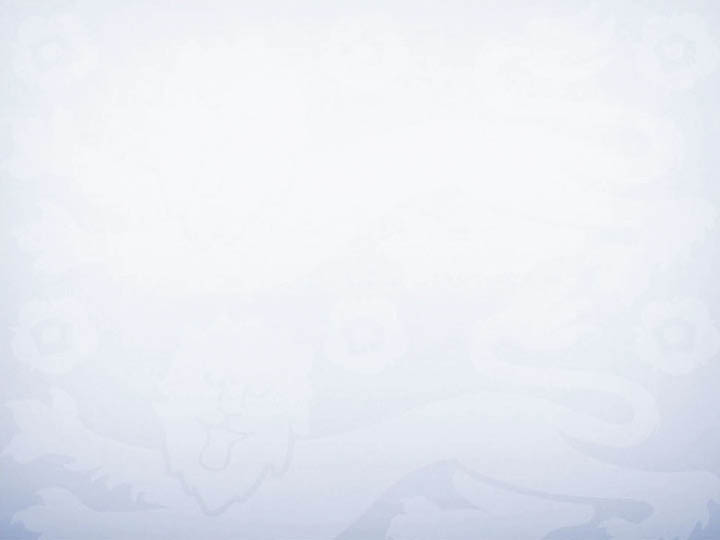 Formats of the Game: phasing-in process
[Speaker Notes: The new formats will be phased in over two-year blocks to make the transition easier. It has been well received that leagues would prefer it this way rather than make an age group go back to a smaller format, having played a bigger one the season before. It would be phased in one club year group at a time but leagues are welcome to introduce however they see fit as being best for their teams.]
Flexible Competition
From 2013/14, child-friendly competition only at U7, U8 and U9
From 2014/15, child-friendly competition only at U7, U8, U9 and U10
From 2015/16, child-friendly competition only at U7, U8, U9, U10 and U11

Provides variety in the competition programme.
Ownership and flexibility for Youth Leagues.
Focus on learning the game, without pressure of win-at-all costs.
Focus on periods of development matches, interspersed with competition.
No focus on league tables and no three points every week.
Learning to win still important but in an age-appropriate context.

New process will actually increase competition for more teams.
[Speaker Notes: Once explained clearly and people understand the new approach, we have had superb levels of support, 97% in favour of a more child-friendly competition experience for young people from the people that attended the Regional Consultation Roadshows. This is a modern approach to competition, meeting the needs and values that young people want from their football experience. 
 
This process is about finding a way that marries the balance between too much focus on competition/adult formats of the game being imposed on children and the values that children want from their football experience. We have to find a way to give children their experience, not the adult one. 
 
This is a more educational model of learning; you play matches for six to eight weeks to learn the game and then get tested on it, in the form of a competition. In schools, children don’t learn new things in literacy or maths and get tested every day on whether they understand them. We need to mirror this process of learning in football. 

The new process will allow football administrators to be creative with formats of competition to meet the needs of the children. The FA will support with different competition and festival ideas, templates and administrative tools to show these can be run and organised by clubs/leagues without increasing the burden of time in what is already a pressured environment. The FA is committed to providing this support and would welcome feedback on new ideas tried by clubs and leagues that have been successful to share across youth football.]
Flexible Competition: evidence
Academic research indicates over-competitive focus leads to increased pressure and increased drop out from the game.
The win-at-all-costs culture is stifling development, learning and enjoyment.
Feedback from children.
“If we win, my dad lets me stay up late, if we lose he makes me go to                 bed early” (U11, Liverpool)
“I don't like it when we try something new and it doesn't go right first time and the adults shout at me” (U10, Worcestershire)
Feedback from coaches.
“There is too much pressure on the children to have to win, the  parents have changed attitude now we are U9 and are desperate         to win which affects the boys” (U9 coach, Sussex)
[Speaker Notes: By introducing this modern approach to competition, this means that more teams can start to experience winning and losing, and as long as the environment is managed in the right way (with pitch marshall’s, monitoring of parental and coach behaviour etc) then it is fine for children a few times a season to engage in this competitive process. Currently we test the children for three points and goal difference every week in an environment not conducive for learning or enjoyment. 
 
There is no academic research that suggests pushing children down an over-competitive league route at a young age increases long-term enjoyment and development, only the opposite (Lynn Kidman, Rayner Martens). There are links between drop out from football and a focus on adults making the environment over-competitive (Vauxhall 2011, Pitchford 2011) and none of us want to have a system that encourages drop out. Part of the National Game Strategy is about increasing players – growth and retention. 
 
We have to challenge the environment made by adults that promotes fear of failure, fear of making mistakes and too much pressure on winning. We need to redefine winning around all four corners of long term player development, beyond that simply of the score line. For example, how are the children improving as a team, with taking responsibility for themselves, with physical outcomes like agility and speed and improvements to self-esteem and confidence. These are also key determinants of success for youth football and the development of social skills is high on the agenda.]
Flexible Competition
Current Model – One season from September to April
Three
Mini
Seasons
One division:
One-day knockout competition
Handicap system for the teams
Top half/Bottom half competition
Round Robin three-way competition
Futsal finals day
Development matches – learning the game
[Speaker Notes: This is the model that encourages focus on learning and enjoyment rather than one on constant pressure every week. It provides flexibility for football organisers to provide appropriate competition in short-term blocks for children, then providing trophy-events in a creative way. This can allow more teams to win something by pitting teams together in innovative ways. 
 
It takes away the adult-centric approach of an eight-month long season – children barely look more than a week ahead of themselves. It also takes out the worry of having to get the matches played to complete the league table which all leagues experience due to weather in this country. 

Example of good practice:
The East Lancashire Football Alliance have been running this model this season, with the team’s starting outside before coming indoors for a mid-season block of Futsal, and then back outside for the final block of learning. The best thing they have found from this process is that the adults have taken the more laid-back attitude of development matches into league matches, making the environment much better for the children playing. 

Leagues can be creative with the approach – for example, take the top six teams (in which they normally win everything anyway) and play them for a little cup, and take the bottom six teams (those that are unlikely to ever win anything) and play them for a little cup. This increases the ability for teams to experience winning and losing, takes off the pressure of a relegation battle for three months and pits children in a more equal competition band.]
Flexible Competition
Current Model – One season from September to April
Three
Mini
Seasons
Multi divisions:
One-day knockout competition
World Cup / Champions League format
Cup / Vase / Shield events for all teams
Bottom three from A in with top 3 from B
Chance to see ability of teams in different                divisions against each other
Development matches – learning the game
[Speaker Notes: This is the model that encourages focus on learning and enjoyment rather than one on constant pressure every week. It provides flexibility for football organisers to provide appropriate competition in short-term blocks for children, then providing trophy-events in a creative way. This can allow more teams to win something by pitting teams together in innovative ways. 
 
It takes away the adult-centric approach of an eight-month long season – children barely look more than a week ahead of themselves. It also takes out the worry of having to get the matches played to complete the league table which all leagues experience due to weather in this country. 

For larger leagues, they can adopt the models per division or do a bigger format or event. 

Example of best practice: One league in the midlands having discussed this format, with 32 teams in one age group, wanted to split them into 8 groups of four and play a Champions League style event – something that really captured the children's imagination. 

The SELKENT League in south-east London have discussed the option of playing the bottom three in one division against the top three from the below division, as they were never sure on whether they could compete equally a league higher up. A fantastic idea that helps the league and the clubs.]
Flexible Competition: Phasing-in Process
[Speaker Notes: This slide highlights the phasing in process for the child-friendly competitions. This is open to the flexibility of how leagues want to introduce these concepts – if they want to change en-mass they can, or phase in by the timescales depicted.]
Relative Age Effect
Split the selection year to have two bias points:

School football – September to August (no change)
Youth football – January to December

Ensure the pitch guidelines are appropriate to age of the child playing the game.

Education - Make more people aware of the issue so the selection field doesn’t have a bias from the start.
[Speaker Notes: This is the hardest concept to understand; it isn’t tangible like a small child in a massive goal. It’s far more subtle than that but is a worldwide issue – Google it and see what you can find out. The FA have met the national player development coaching staff from the RFU and English Hockey, both are looking to try and address this and discussing a national approach to put in interventions. However, this is something very different, more radical than what people have termed the formats of the game, as simply common sense. This is about being world-leading in an approach to challenge something that is creating drop out and reduced retention in our game. 
 
We do need to make sure the pitches and goals are right and suitable for the age and stage of the young people playing on them, that’s a given now, but this is something that could revolutionise football. 
 
The biggest challenge is educating people in the importance of the matter and how a decision today to win a match, by picking the bigger, stronger, faster players could have a lifetime knock-on to the other children that might be late developers. There are always anomalies to this formula; some teams have a good spread of players in different months of the year and some have some bigger children born in the summer months, but statistically across the country this is huge.]
Relative Age Effect: evidence
Academic research indicates: 
Over-emphasis on September to December born-children in school, club and academy football teams.
Summer-born children not entering talented and gifted systems
Greater drop-out of children born in quarter 4 at every age group U8-U16
Feedback from Scottish FA having made the change – “increased retention of summer-born children in club football” (SYFA National Secretary)
Institute of Fiscal Studies state:
“the economic consequences facing summer babies will last throughout their working lives.”
“...with August-born teenagers 20% more likely to be in vocational                rather than academic study after school.” (2011 Report)
[Speaker Notes: This has a long term effect on children, not only in sport but in education and on future careers and working life. Whilst it might not be instantly recognisable, as soon as adults get involved and select teams for a competitive aim – a league trophy – it changes the dynamic of those children that get selected and the game becomes exclusive rather than inclusive. 
 
It might be worth thinking about what children would do when there aren’t adults present, or what we did as children. We pick teams based on equal size/ability and if the teams weren’t fair then the children evened them up by moving players around, even if during the game! The adult model of competition changes of all of this and with informal play dying out in modern society, this is something we need to conscious about. 
 
Some concerns have been raised about the impact on girls football and the social nature of recruitment for teams. We did some further research into this and got team data from a sample of 42 teams from U9 to U18 across the country, including rural areas such as West Riding, Herefordshire, Norfolk and rural parts of the north east. The players came on average from 4.8 different schools and only found one example of a team that recruited from one school. One coach from Rugby said “I know they all go to different schools because when they get to training all they do is talk as they haven’t seen each other all week!”.

The biggest concern from adults (not the children) is that children won’t like playing with children in the year above/below them at school. This happens at clubs up and down the whole country already due to the two-year age banding and the children are absolutely fine with it. For example, many rural areas of the country rely on the two-year age banding in order to have enough children for a team which involves playing across school years. 

Children make new friends in minutes and adults need to see this as an opportunity to widen friendship circles, one of the best things from playing football and something that children say they like about the game, rather than dismiss something so easily. 

It is important to note that there is no ‘change’ involved in this proposal. The new age groups coming in won’t actually know any different and it will continue to support one of the fantastic benefits of football – different groups of friends – school mates, home mates and football mates. 

Example of good practice:
The Scottish FA changed their system a couple of years back, splitting the calendar year and school year for selection. What they have found was an increase in the number of children playing the game and a retention of the summer-born children playing football, both of which are the outcomes we would hope to find too. 
 
Most other countries around Europe operate on the split year and haven’t had any adverse implications with recruitment of players. Once this becomes the norm it will become part of the system, with teams recruiting for “2010’s” through schools and other means rather than just a year group. 
 
The biggest thing to note is that children will be fine! They make friends in minutes and extend friendship circles, regularly play ‘up a year’ anyway, it’s the adults that think there will be a problem! We need to give the social skill of children some credit; they are much more adaptable than ours.]
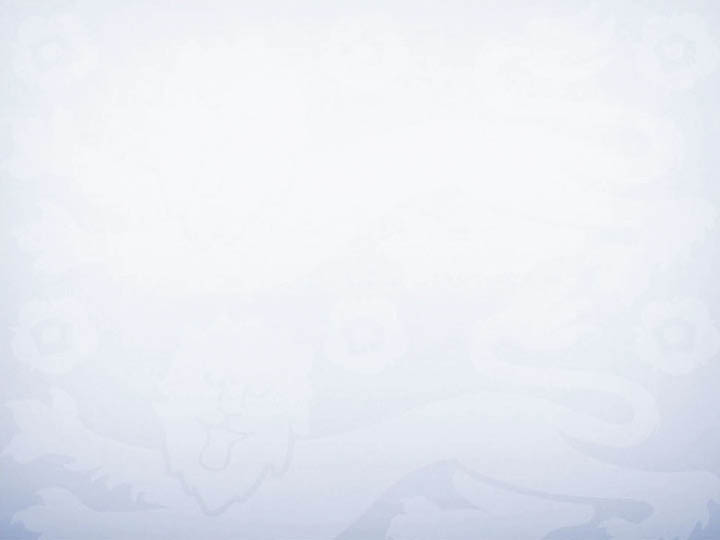 Relative Age Effect: Phasing-in Process
[Speaker Notes: The important part to note is there would be no changes to any existing teams and therefore be phased in with U7 group in 2013/14 becoming the 2007 group. Other sports have failed where they have changed the whole system in one go and lessons from them have identified phasing it in is the way forward. 

The Sept-Dec Under 6’s group would therefore start early and make the full 2007 year group. The Sept-Dec 2006 children will form a 15-month age band for the U8’s that year. 

It is recognised that there will always be a bias but if we can create a bias in school football of Sept-Dec children, club football of Jan-Apr children and look at bespoke competitions for summer-borns, it means we can level the playing field a little more for all children. In some areas school sport is weaker, that is understood, so the worst case scenario is status quo. However, we cannot pretend this issue doesn’t exist anymore!]
Mini-Soccer
Use the half way line for the opposition to drop off to so teams can play out         from the back through Mini-Soccer (U7-U10).

Introduce optional four ¼’s instead of mandatory 2 ½’s.

Introduce optional roll-ins or throw-ins for U7 and U8 children.

Best practice recommendation of a ‘minimum 50% playing time’ for every child.
[Speaker Notes: We have had many discussions about developing Mini-Soccer throughout the consultation period and some ideas haven’t been taken forward due to lack of support, such as offside for U9 and U10 in the final third. This wasn’t supported by a majority vote from the grassroots people that were involved in the consultation at the regional roadshows. . 
 
Retreat line – this is to allow children to learn to play out from the back. On a goal kick, the goalkeeper has the option of waiting for the opposition players to retreat beyond the halfway line to give them time to pass to someone in their own half. Once the ball is kicked by the GK, the opposition can then enter the opposite other half. 
 
Quarters or halves – feedback from children is they like the option of trying their hardest and then having a rest rather than having to pace themselves. It also has advantages for coaches in terms of providing feedback and doing substitutions of players. 
 
Option roll-ins – for the youngest children the throw-in is simply a means of restarting play and it proves very difficult in terms of completing a proper throw-in along with the person receiving it dealing with a bouncing ball towards them. Children will have the option therefore of rolling the ball back into play. 
 
Recommended 50% playing time – it was discussed and is being put forward this becomes a strong recommendation rather than a mandatory requirement. All children pay the same amount of subs to be at the club so why should some children get 100% playing time and others get 5%? Policing this would be the challenge hence the strong recommendation and educational process around coaching alongside this.]
Timescales
January
March
June
September
December
2011
2012
2013
2014
Ongoing Consultation
Jan - September
2011/2012 
Season
No Changes
2012/2013 
Season
Optional
2013/2014 
Season
Mandatory
[Speaker Notes: The timescales for implementation have been discussed around the country and still remain in the same way, with many people liking the sensible lead-in period of the changes. It is expected though a tipping point will be reached that there will be more U11 playing 9v9 than 11v11 at the start of the 2012/13 season. However, if teams need longer to support implementation and need to use the full season next year to get ready then that’s ok. 

Please ensure you work with FA and County FA Development staff to ensure you maximise support at all different aspects, from facilities to sharing ideas.]
“The difficulty lies not in the new ideas   
   but escaping from the old ones” 
   (John Maynard Keynes)
[Speaker Notes: Whilst people might not agree with every fine detail of the changes, there is a feeling from around the grassroots world that things need to develop. This is an exciting time for youth football, to be at the forefront of developing the future of the game for the next ten to fifteen years. 
 
Please ask for support wherever you feel this might be needed, as you might not be the only clubs, leagues or schools that need the help. The FA is committed to supporting the implementation of a modern process for player development in England and to ensure we keep up with what other European countries are doing. We understand the challenges associated with implementing something different, the facility challenges in the short-term this brings and dealing with change. This is a time for all of youth football to rally together for a better future for the children. 

This is a long-term plan, a plan for the future and to help develop more and better players through child-friendly football.]
Summary of Recommendations
1. To implement the revised player pathway.
5 v 5, 7 v 7, 9 v 9, 11 v 11
2. To implement a child-centred competition programme
Focus on development and enjoyment
3. To implement an intervention programme for Relative Age Effect
Retention of players in the game
[Speaker Notes: Nothing is as upsetting to people as change. Yet nothing is as important to the survival of our game as change. History is full of examples of organisations that failed to change and that are now extinct. 

We need to successfully managing this, from the perspective of the volunteers, by definition and understanding their concerns. Resistance to change comes from a fear of the unknown or an expectation of loss and we all need to support each other. 
  
And given all the weight of evidence, the public opinion and the two years of consultation, underpinned by academic research, this is the summary of recommendations we would like your support to take forward for the development of youth football in England. This delivers key corporate targets through the strategic vision and National Game Strategy and is focused on creating an enjoyable and developmental system for player development.]